Table 7. Comparison of the rms fluctuations at 1° resolution of 408-MHz data and the free-free template for different ...
Mon Not R Astron Soc, Volume 341, Issue 2, May 2003, Pages 369–384, https://doi.org/10.1046/j.1365-8711.2003.06439.x
The content of this slide may be subject to copyright: please see the slide notes for details.
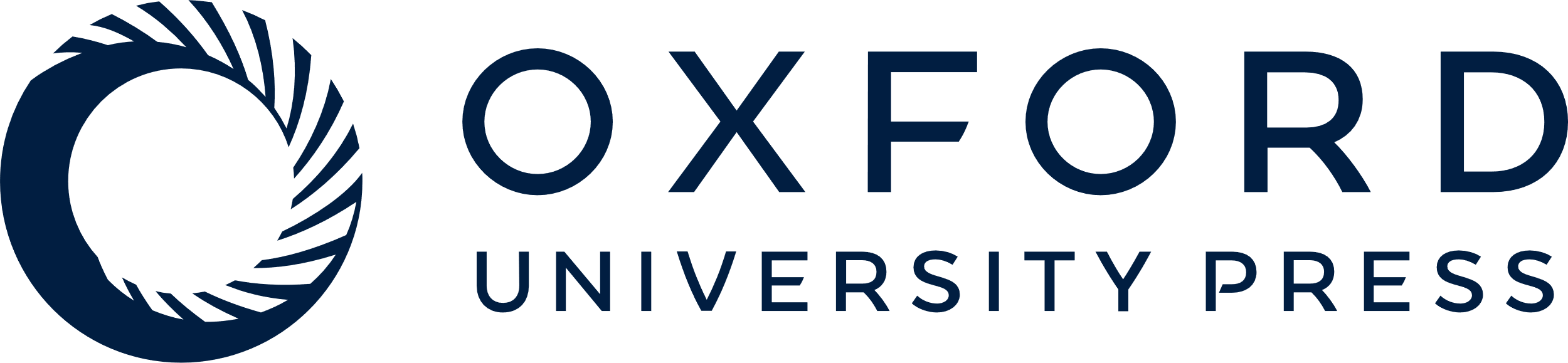 [Speaker Notes: Table 7. Comparison of the rms fluctuations at 1° resolution of 408-MHz data and the free-free template for different Galactic latitude cuts. The all-sky value will be a lower limit since the corrections for dust are uncertain near the Galactic plane (ǀbǀ < 5°).


Unless provided in the caption above, the following copyright applies to the content of this slide: © 2003 RAS]